Figure 3. Effect of NMDA on intracellular calcium mobilization in the deep cortical layer VI. (A) Visualization, at low ...
Cereb Cortex, Volume 20, Issue 5, May 2010, Pages 1092–1108, https://doi.org/10.1093/cercor/bhp181
The content of this slide may be subject to copyright: please see the slide notes for details.
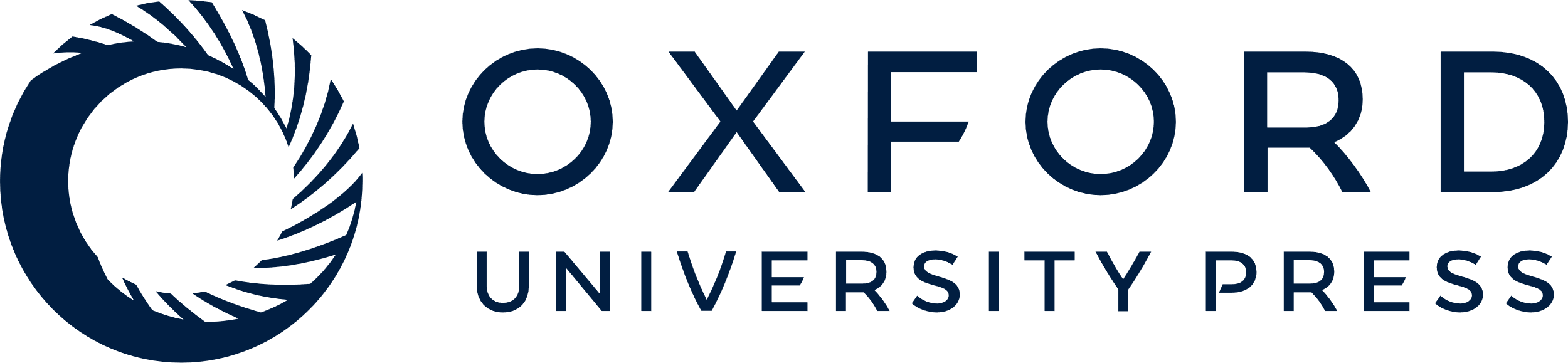 [Speaker Notes: Figure 3. Effect of NMDA on intracellular calcium mobilization in the deep cortical layer VI. (A) Visualization, at low and high magnifications, of nervous cells (arrows) present in the cortical layer VI and labeled with the ratiometric calcium probe Fura-2. (B) Typical recording (upper panel) obtained from a single cell in control condition. Note the presence of small and regular spikes of calcium. Mean recording (lower panel) obtained after exposure of the cortical slices to NMDA (800 μM intrapipette [Int-P]). (C) Microphotographs visualizing the increase of intracellular calcium levels after exposure to NMDA. The color bar indicates low (blue) and high (yellow) levels of calcium. (D) Statistical analysis of the MFI and AUC between cells in control condition and exposed to NMDA (800 μM intrapipette). Each value represents the mean (±SEM) of at least 20 cells from 3 independent experiments. ***P < 0.001 versus control with the Mann–Whitney test.


Unless provided in the caption above, the following copyright applies to the content of this slide: © The Author 2009. Published by Oxford University Press. All rights reserved. For permissions, please e-mail: journals.permissions@oxfordjournals.org]